Проект к 9 Мая в подготовительной к школе группе  «9 мая - День Победы!»
МБДОУ «Детский сад комбинированного вида  «Солнышко», п.Чамзинка, Мордовия
Подготовили воспитатели: Кузьмина Н.А., Назаркина И.А.
Актуальность.
Наше время- время бурных социальных и экономических перемен, преобразования общества - требует от каждого человека утверждения активной гражданской позиции. Сила Российского государства, процветание его граждан, стабильная экономическая ситуация прежде всего зависят от творческого и интеллектуального потенциала подрастающего поколения, знания исторического прошлого, патриотических традиций нашей Родины, формирования у дошкольников чувства гордости за величие страны, уважения к старшему поколению.
Тип проекта: краткосрочный (с 25.04. по 9.05.2020)
Участники проекта: дети подготовительной к школе группы, родители, воспитатели
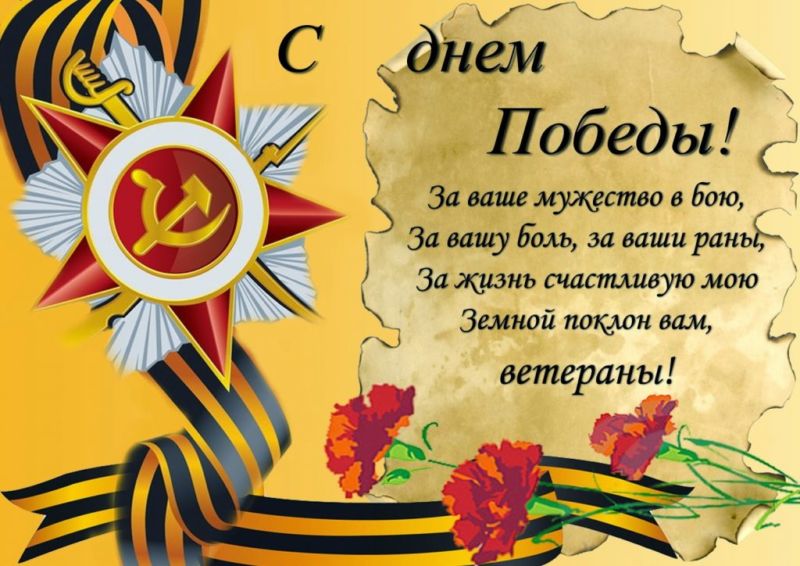 Акимов Иван Евдокимович. Родился 10.06.1910г. в селе Большие Ремезёнки Чамзинского районаМАССР, умер 18.03. 1986г, похоронен в п. Чамзинка.
   Призван в декабре 1941 года. Воевал в составе второго Белорусского фронта на территории Новгородской области. Под Старой Руссой участвовал в сражении с немецкими захватчиками. Во время сражения он был ранен и контужен.
   Иван Евдокимович командовал зенитными противотанковыми установками. Затем около 9 месяцев лечился в военном госпитале. После выздоровления попал на Второй Украинский фронт, под командованием маршала Рокосовского, с которым был лично знаком и получил от маршала благодарственное письмо и наручные именные часы. Победу встретил в Берлине.
   Награждён орденом Отечественной Войны II степени, медалью за Победу над Германией и юбилейными медалями. Имел звание старшина. После войны работал в колхозе «Победа», восстанавливал 
              кузницу и работал кузнецом, весовщикомна 
                зерноскладе.
                  Акимов Иван Евдокимович – прадед Акимова
                                  Ильи Алексеевича, воспитанника  
                               подготовительной к школе группы
Ваняев Петр Васильевич, красноармеец 1895 г.р. с. Альза, Чамзинского района.
- призван 23.06.1942г, рядовой.
- в сентябре 1942 года пропал без вести.
- последнее место службы - Полевая почтовая станция 981 Краснознамёнской  99-й стрелковой девизии (1 – формирования). 
Ваняев Петр Васильевич – прадед Архипова Романа Михайловича, воспитанника подготовительной к школе группы.
Спасибо! Спасибо я говорюВсем ветеранам за то, что живу.За то, что вижу леса и поля,За то, что свободна наша земля.Спасибо за тихий и мирный рассвет,Дороже, и правда, ведь этого нет.Узнали вы цену победы своей,Когда при обстреле теряли друзей.Когда в тишине вы читали письмо,Лишь в мыслях представив родное лицо.Спасибо за силу в той лютой войне.И за человечность спасибо вдвойне.Сейчас, преклонившись пред Вашей слезой,Спасибо скажу вам с открытой душойЗа то, что свободно на свете дышу,Под гнётом фашистов что я не живу.
Акция «Открытка ветеранам»
Безрукова Вероника
Елхина Вика
Гурьянова Полина
Безнаев Алеша
Ильина Софья
Сидоров Дима
Марсанов Родион
Инсаркина Лера
Кузнецова Соня
Русскина Кира
Архипов Рома
Агафонова Ульяна
Кочетков Слава
Ахматханов Руслан
Ануфриева Рита
Гамза Вова
Акция «Окна Победы»
Агафонова Ульяна
Безрукова Вероника
Окна нашей группы
Будущие солдаты
КЛЯТВА МАЛЬЧИШАВырасту когда-то… Кем тогда мне быть?Я хочу солдатом в армии служить!Но, чтоб быть военным, мало лишь мечтать;Сильным, ловким, смелым мне придется стать.Я свою Отчизну от лихих врагов,Не жалея жизни, защищать готов!Если станет серым небо над страной,Окажусь я первым на передовой.Мне бы только надо вырасти скорей,Чтобы стать солдатом армии своей!
Безнаевы Алеша и Илья
Архиповы Рома и Артём
Ильина Софья
Агафонова Ульяна
Гамза Вова с братом Сашей
Безрукова Вероника
В музейной тишине пылящихся вековИстория земли родной хранится,Дела и мысли прадедов, отцов -,Всё то, чем человечество гордится.Здесь каждый экспонат о пошлом говорит. И мы в машине времени несёмся.Сопровождает нас в дороге умный гид.Уверены - в пути мы не собьёмся!И расступаются пред нами времена-Проносятся стремительно столетья.И видим лица мы, и слышим голосаЛюдей, когда-то живших на планете.
Экскурсия в виртуальный музей Победы
Читаем книги о войне
Читайте, люди, книги о войне! 
Не бойтесь слез, и горечи, и страха  
Читайте, люди, книги о войне 
И не стыдитесь горевать и плакать. 
Ведь те, кого не стало за войну, 
Кого сожгли, убили, растоптали, 
Они за нас, за наши жизни пали 
И то, что живы мы, а не они 
Случайности жестокая примета. 
Храните в душах вечные огни 
И дорожите их горчайшим светом.
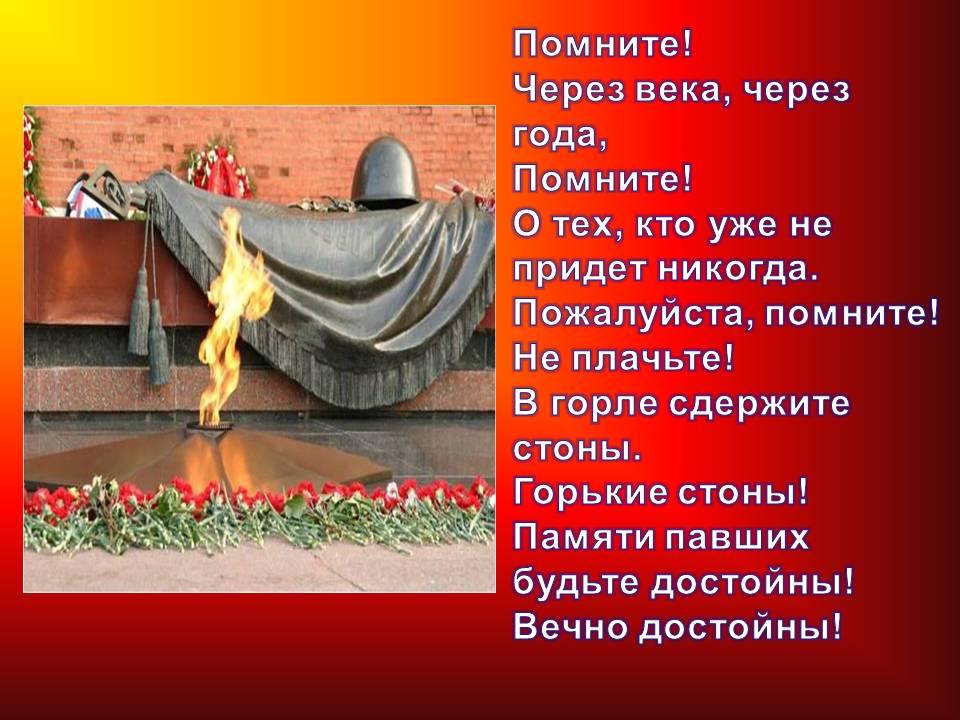